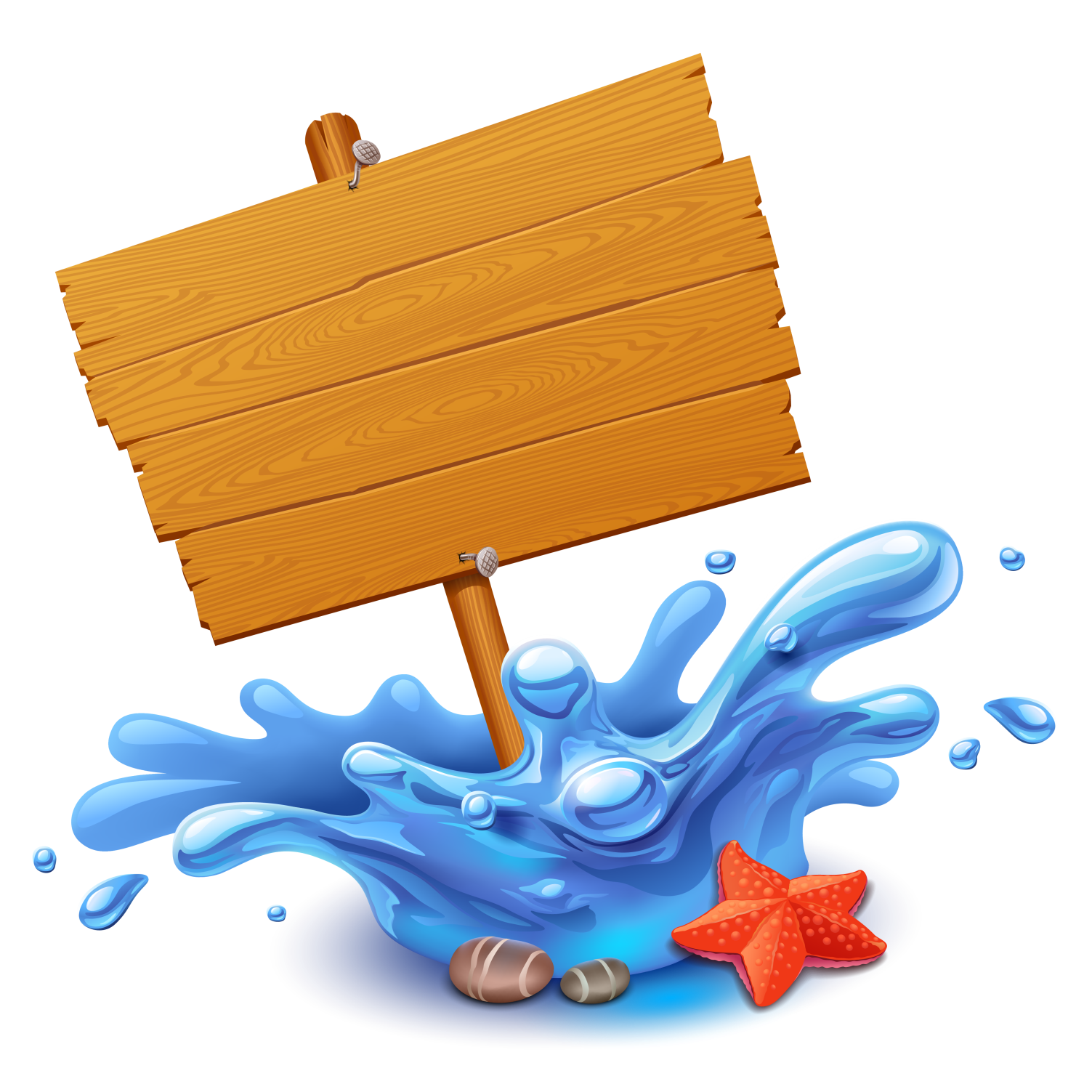 PLAY
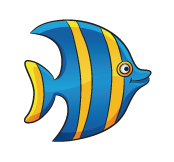 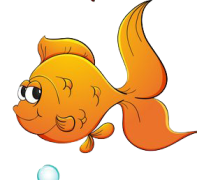 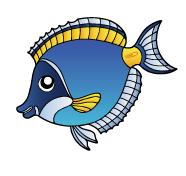 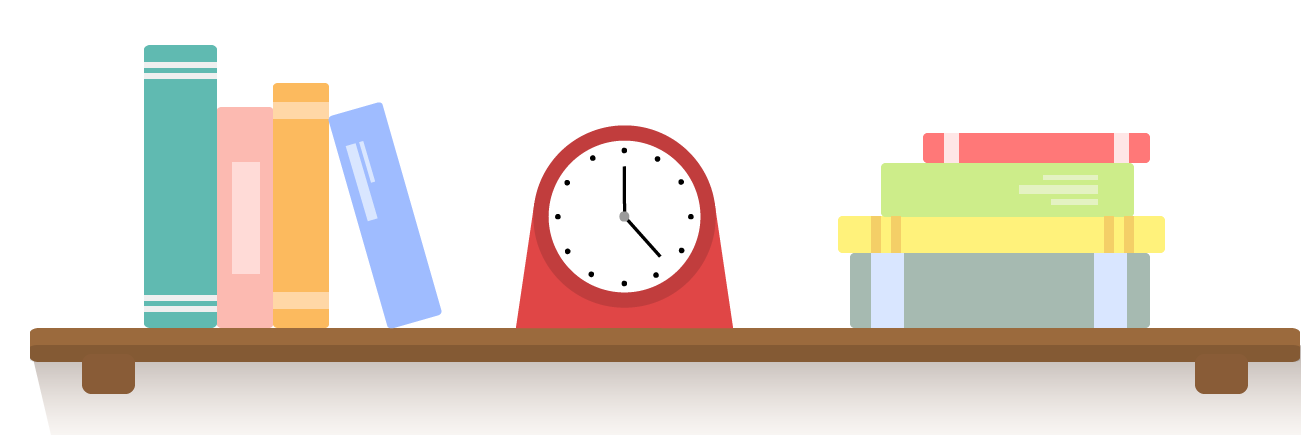 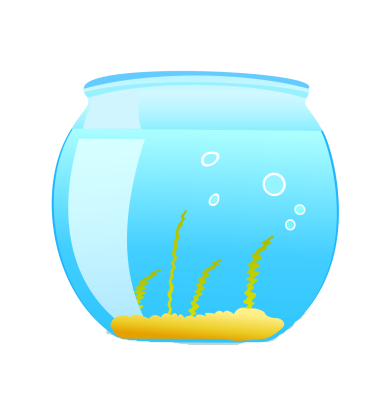 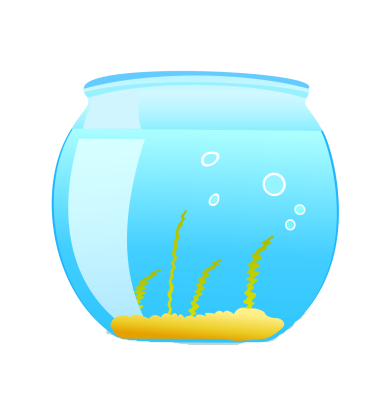 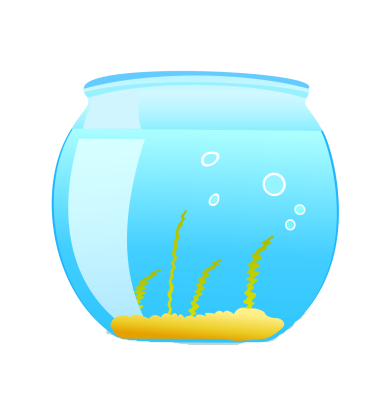 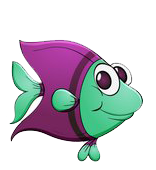 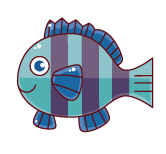 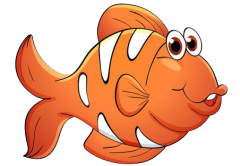 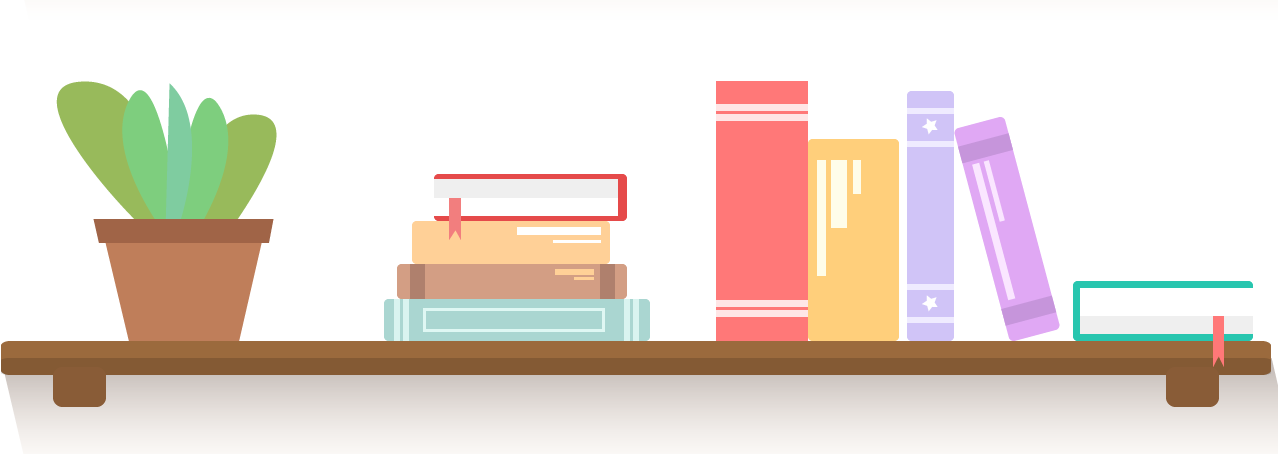 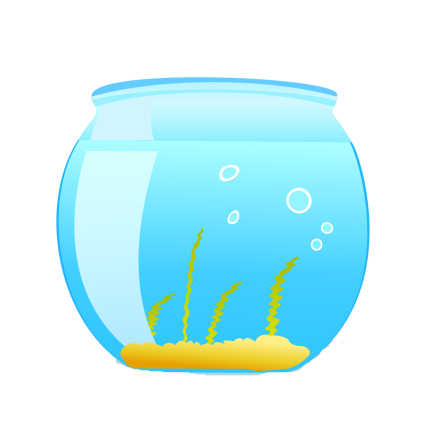 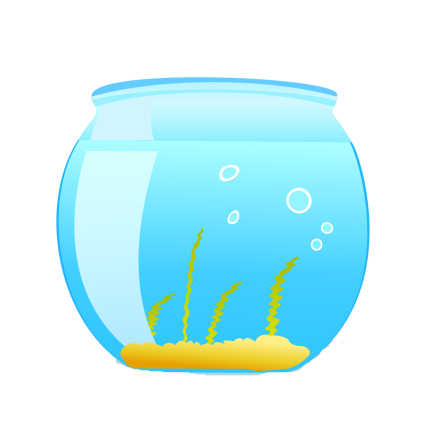 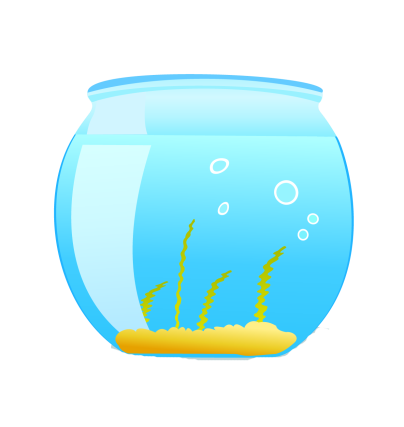 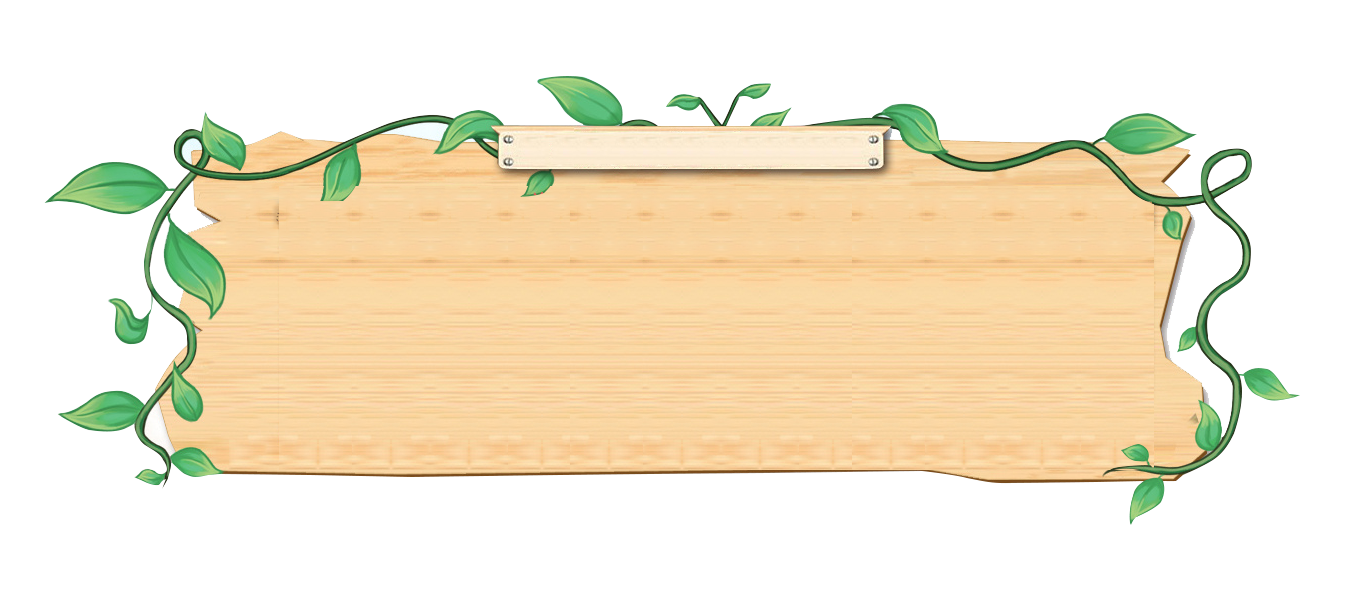 Thầy cô nhập câu hỏi tại đây
HẾT GIỜ
A
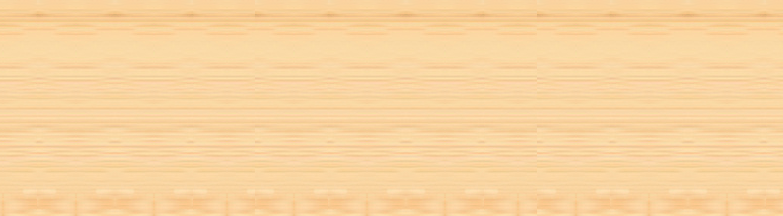 ĐÁP ÁN ĐÚNG
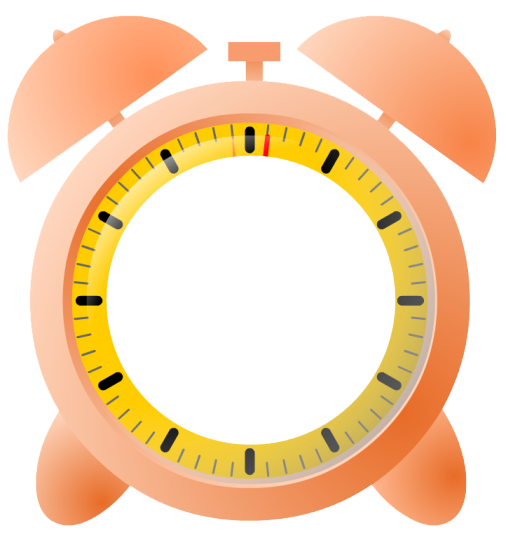 B
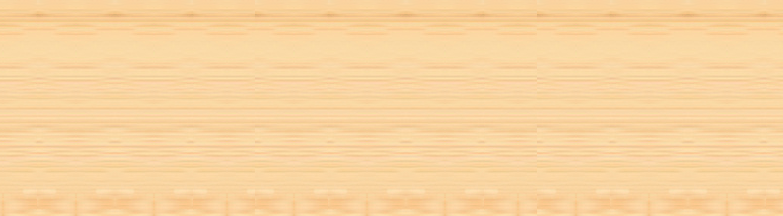 ĐÁP ÁN SAI
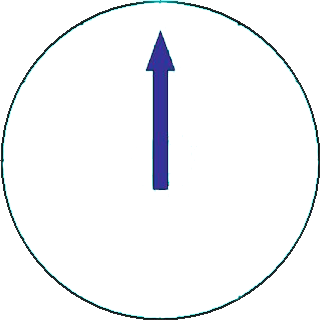 C
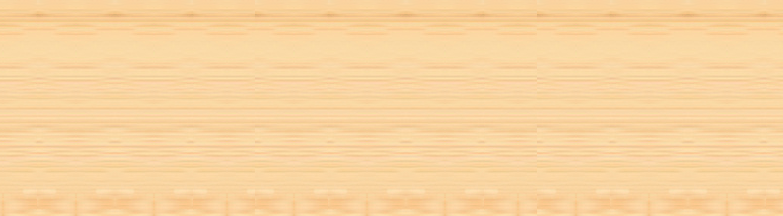 ĐÁP ÁN SAI
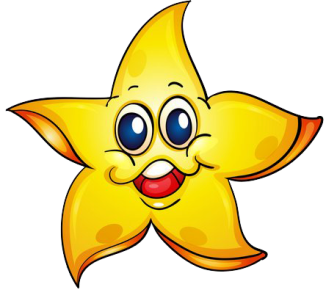 D
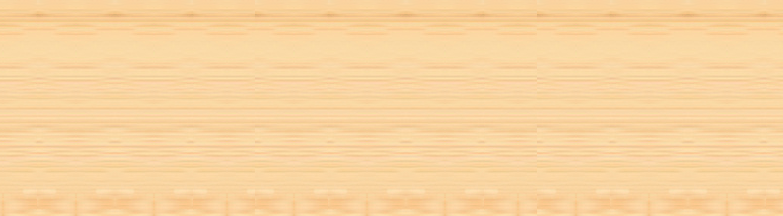 ĐÁP ÁN SAI
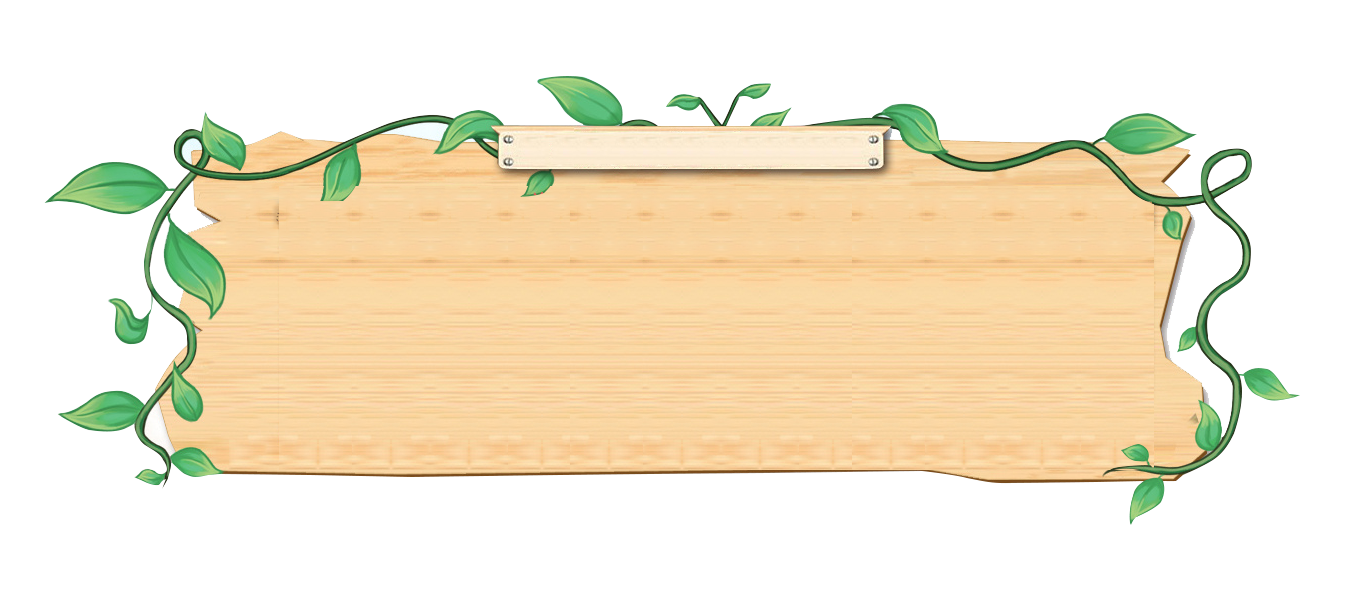 Thầy cô nhập câu hỏi tại đây
HẾT GIỜ
A
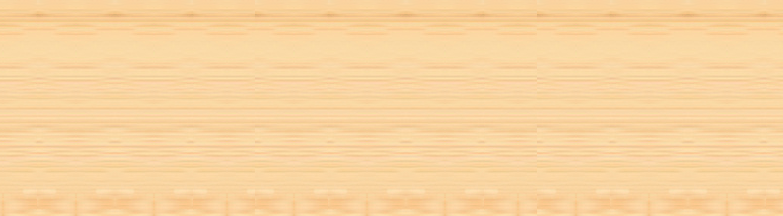 ĐÁP ÁN S
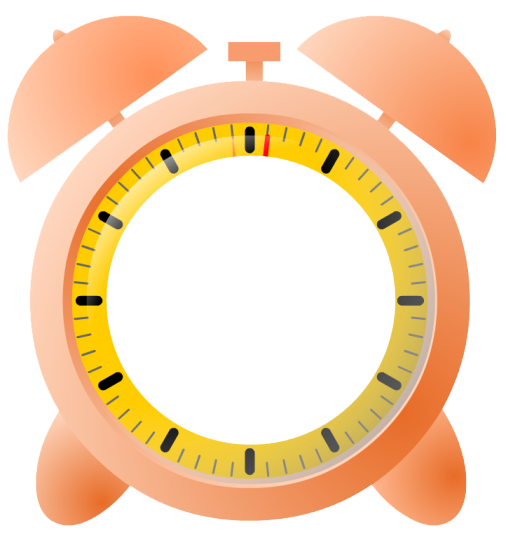 B
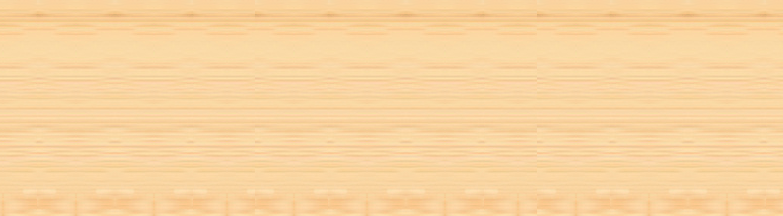 ĐÁP ÁN SAI
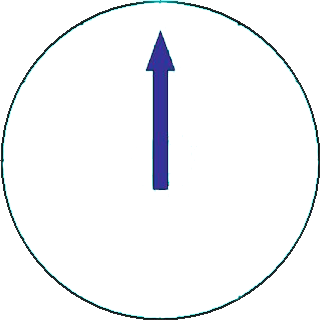 C
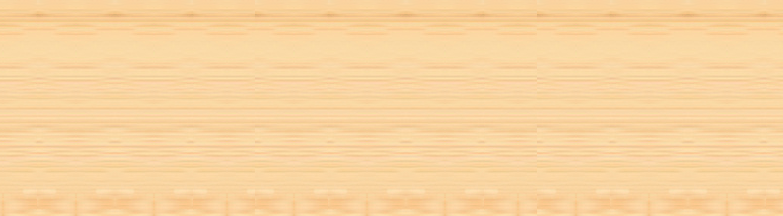 ĐÁP ÁN SAI
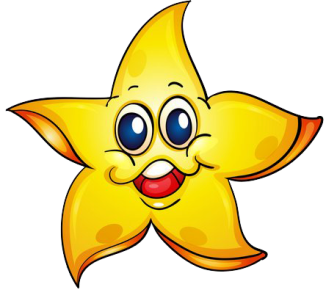 D
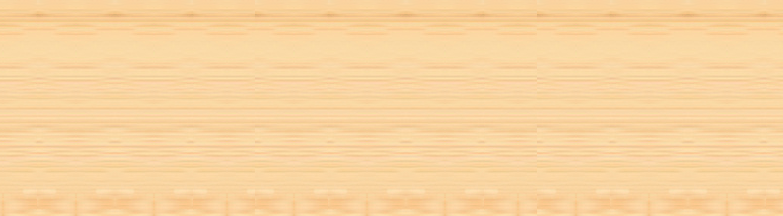 ĐÁP ÁN Đ
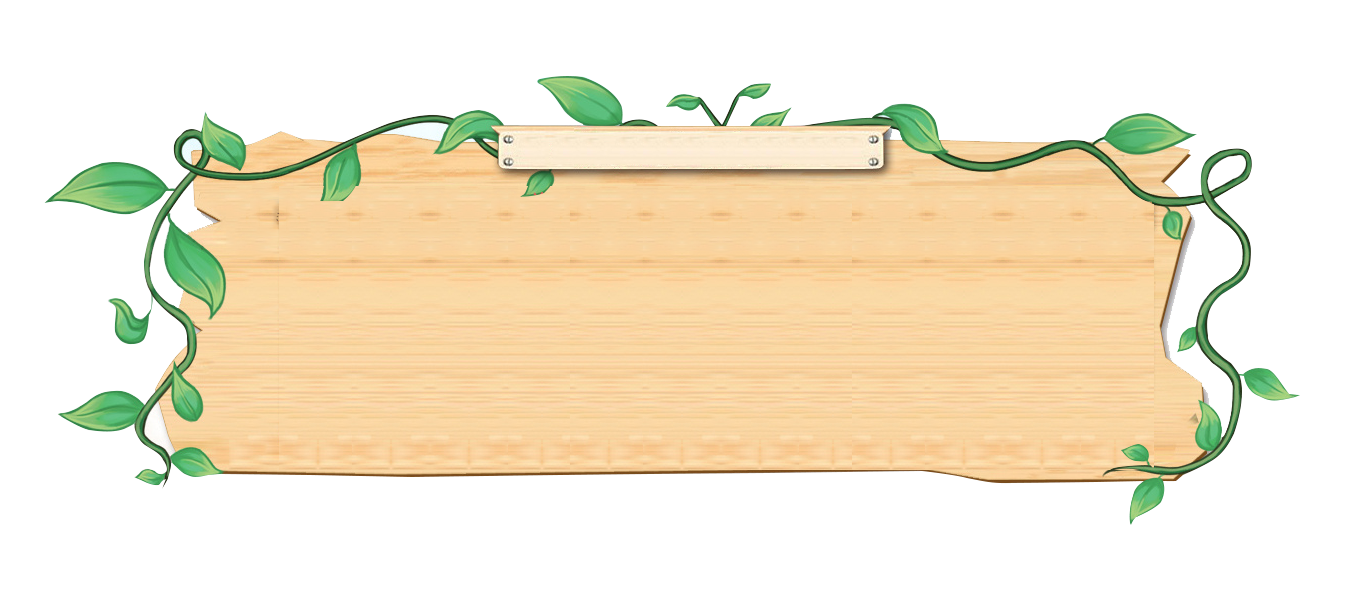 Thầy cô nhập câu hỏi tại đây
HẾT GIỜ
A
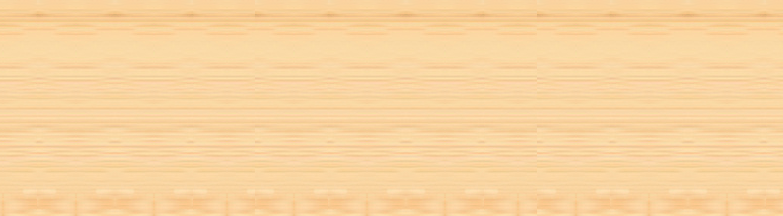 ĐÁP ÁN S
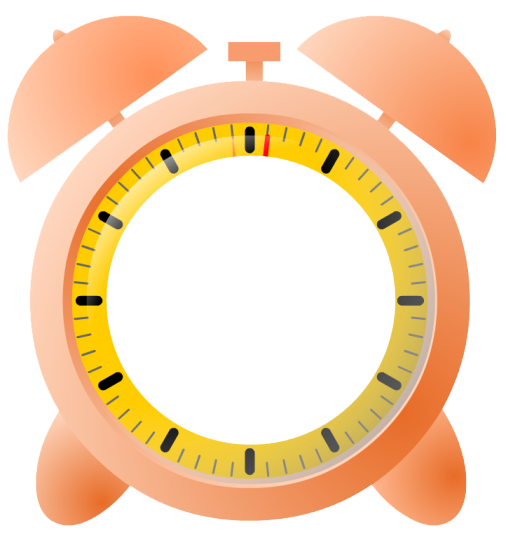 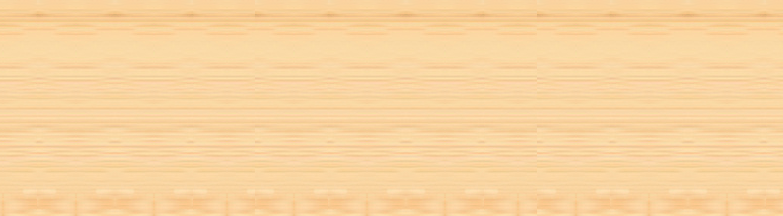 B
ĐÁP ÁN Đ
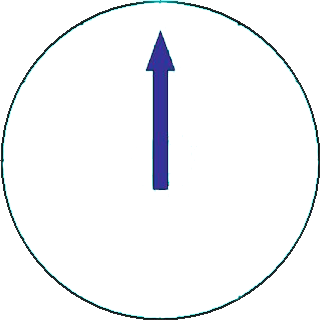 C
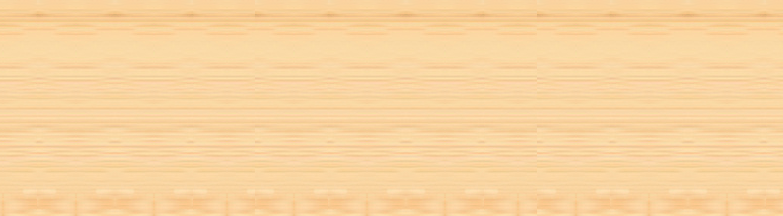 ĐÁP ÁN SAI
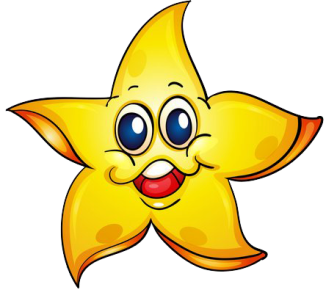 D
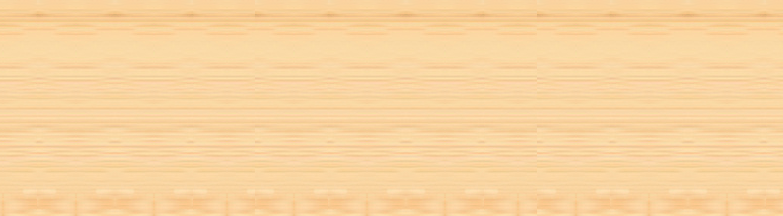 ĐÁP ÁN SAI
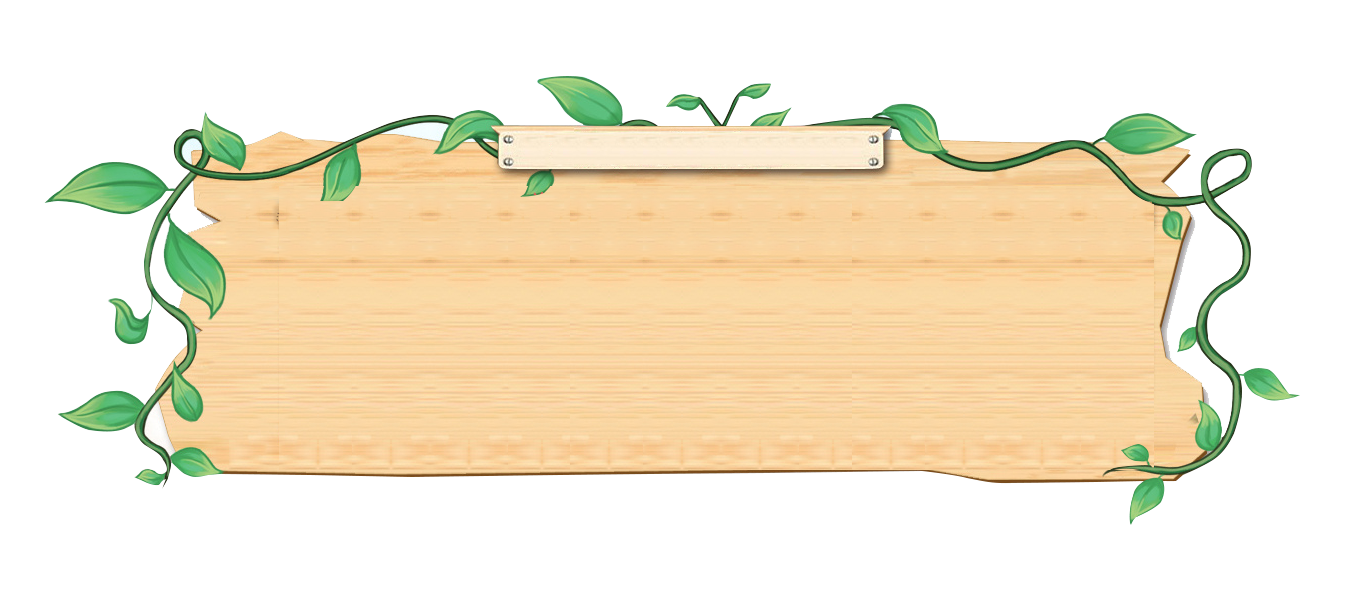 Thầy cô nhập câu hỏi tại đây
HẾT GIỜ
A
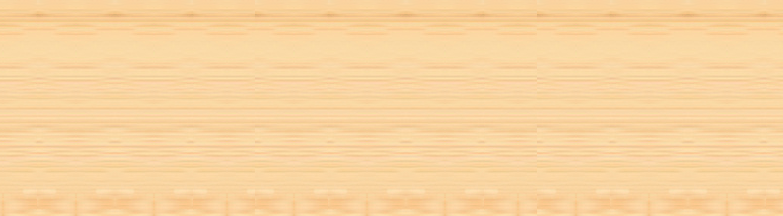 ĐÁP ÁN S
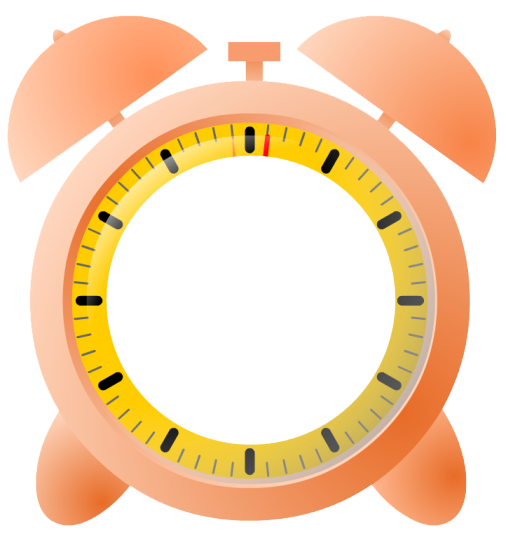 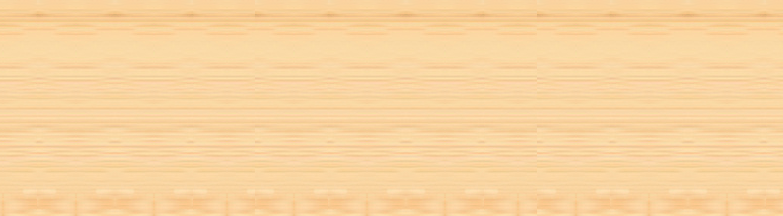 B
ĐÁP ÁN S
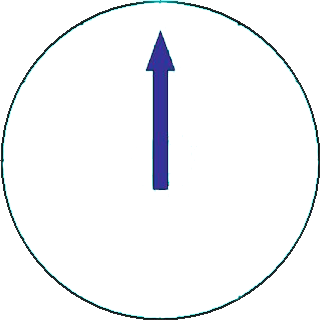 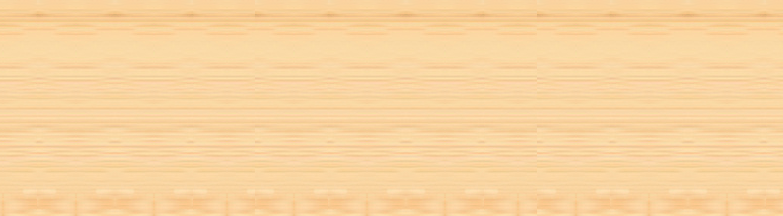 ĐÁP ÁN Đ
C
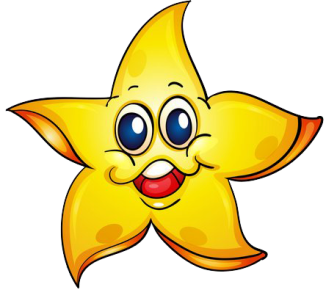 D
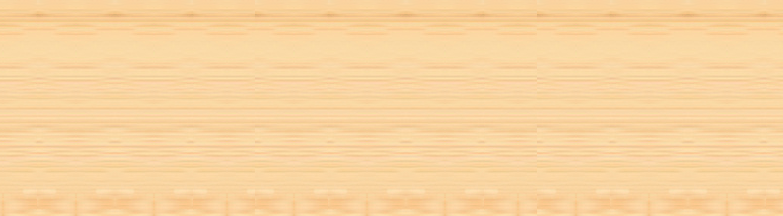 ĐÁP ÁN SAI
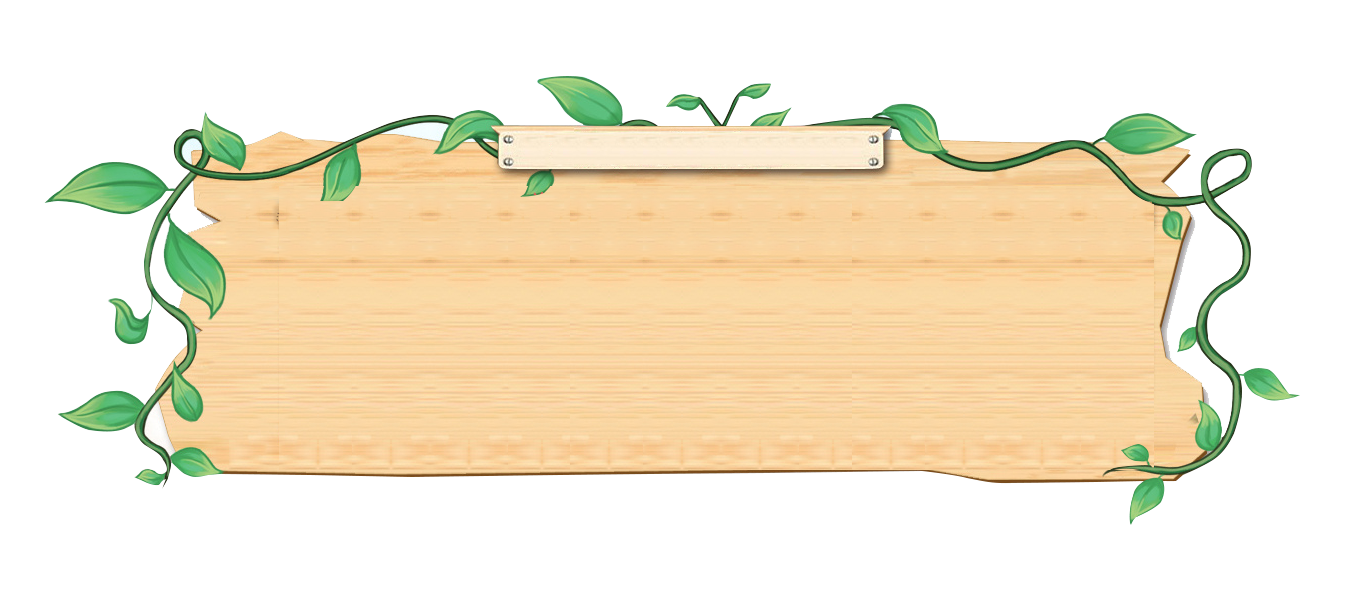 Thầy cô nhập câu hỏi tại đây
HẾT GIỜ
A
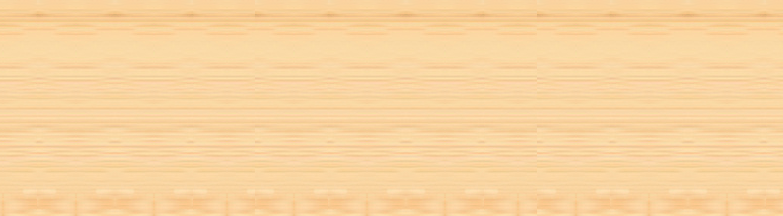 ĐÁP ÁN S
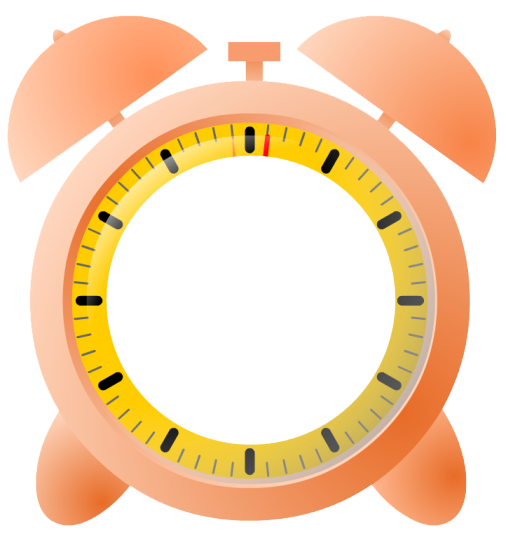 B
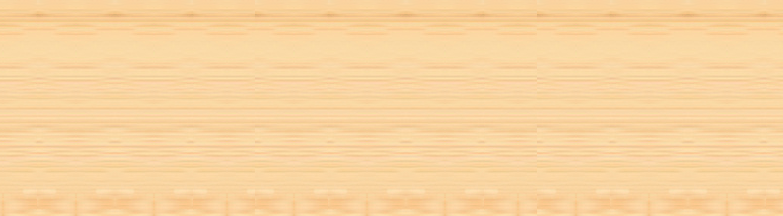 ĐÁP ÁN SAI
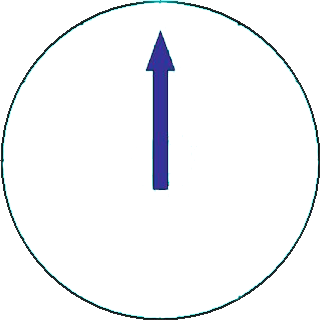 C
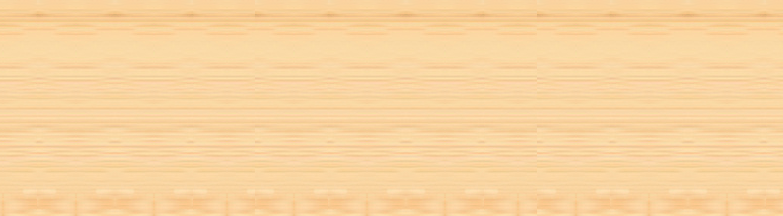 ĐÁP ÁN SAI
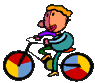 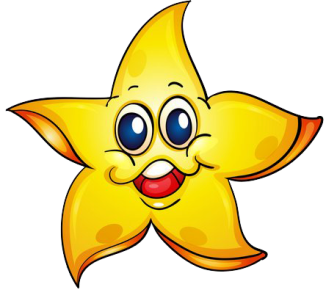 D
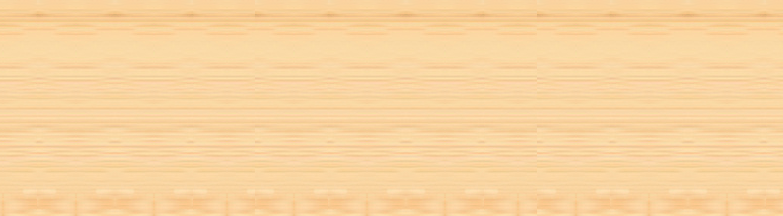 ĐÁP ÁN Đ
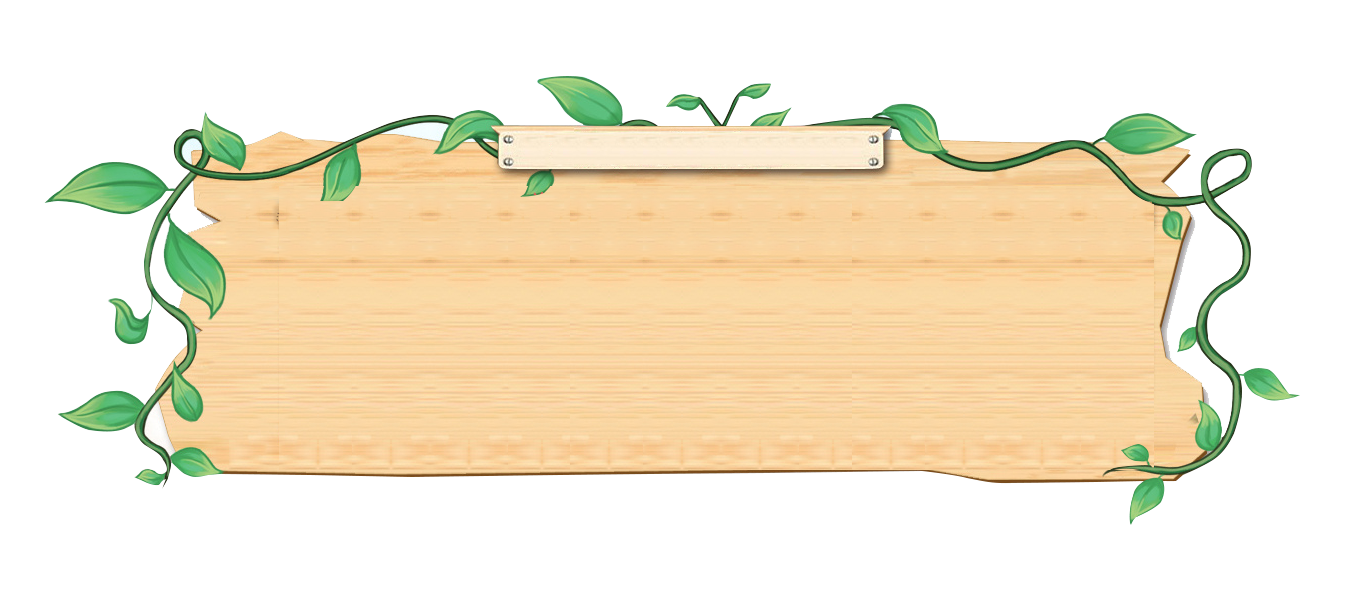 Thầy cô nhập câu hỏi tại đây
HẾT GIỜ
A
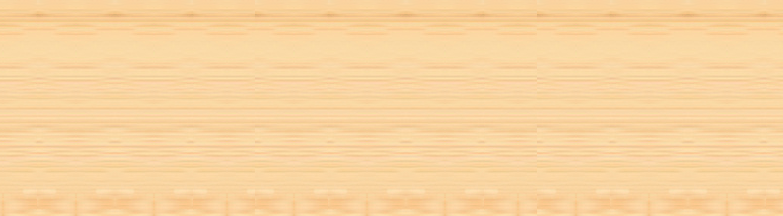 ĐÁP ÁN S
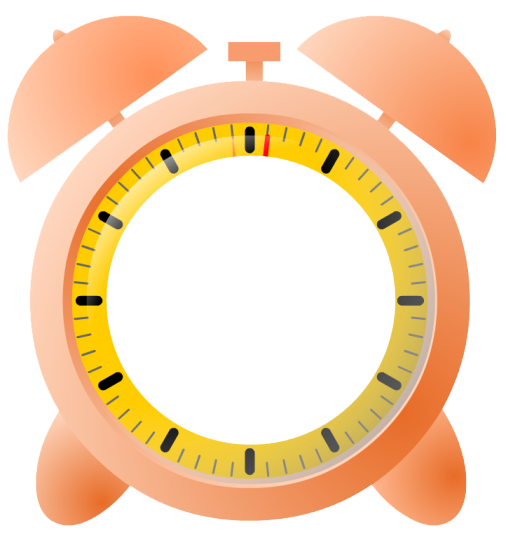 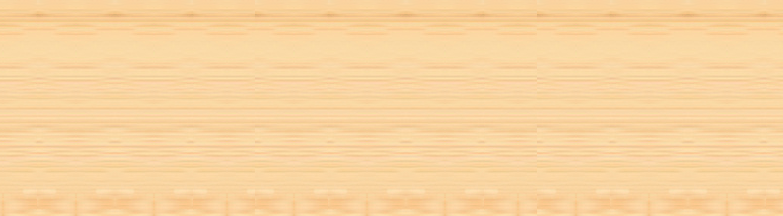 B
ĐÁP ÁN Đ
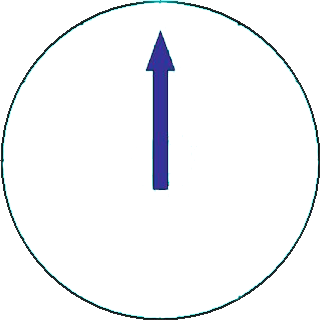 C
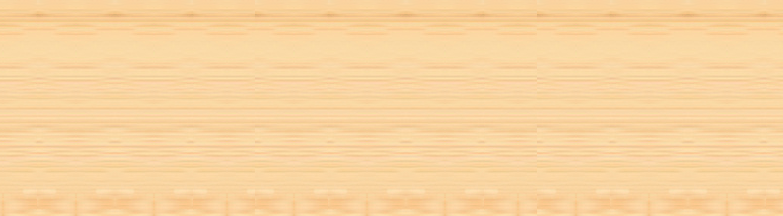 ĐÁP ÁN SAI
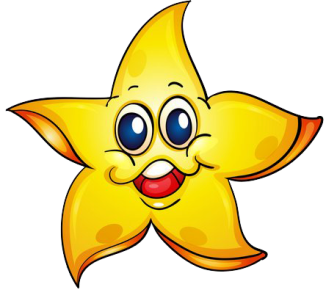 D
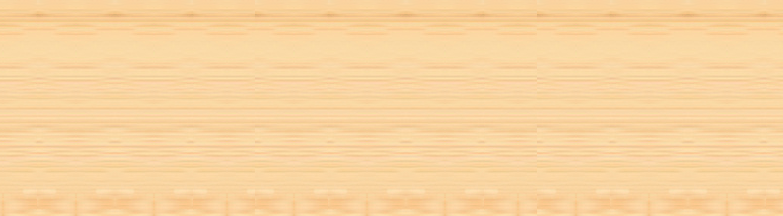 ĐÁP ÁN SAI
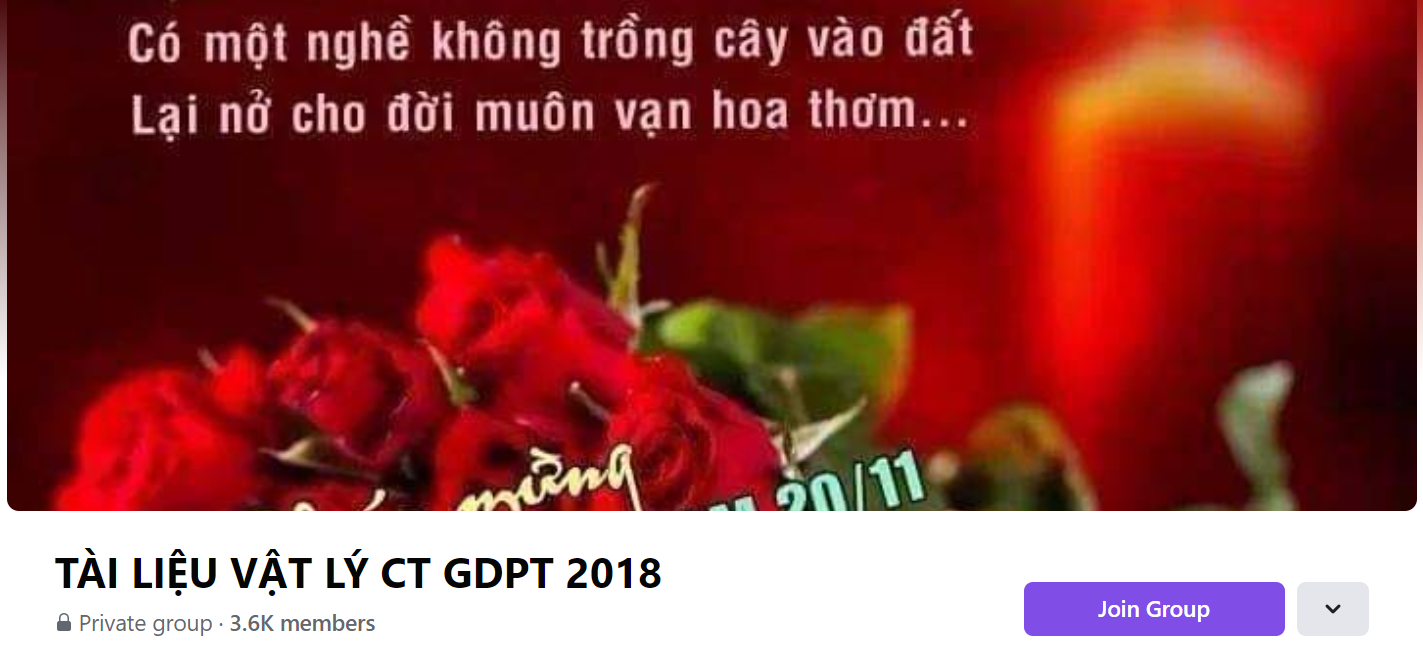 SƯU TẦM: ĐOÀN VĂN DOANH, NAM TRỰC, NAM ĐỊNH
LINK NHÓM DÀNH CHO GV BỘ MÔN VẬT LÝ TRAO ĐỔI TÀI LIỆU VÀ CHUYÊN MÔN CT 2018
https://www.facebook.com/groups/299257004355186